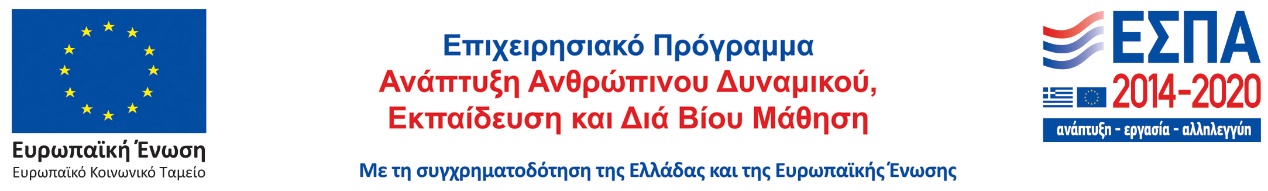 Φιλοσοφική Συμβουλευτική/Σωκρατική ΣυμβουλευτικήΙ. Σπυρίδης
Το επικουρικό έργο υλοποιείται στο πλαίσιο της Πράξης με τίτλο «Υποστήριξη των εκπαιδευτικών δραστηριοτήτων των ΑΕΙ με την ενσωμάτωση ενισχυτικής διδασκαλίας επιπρόσθετα των κυρίων διαλέξεων για το ακαδημαϊκό έτος 2021-2022» και κωδικό MIS 5164439 που συγχρηματοδοτείται από την Ελλάδα και την Ευρωπαϊκή Ένωση  (Ευρωπαϊκό Κοινωνικό Ταμείο) μέσω του Επιχειρησιακού Προγράμματος «Ανάπτυξη Ανθρώπινου Δυναμικού, Εκπαίδευση και Δια Βίου Μάθηση 2014-2020».
Παρουσίαση-Κύρια ερωτήματα
Τι ονομάζουμε φιλοσοφική συμβουλευτική; 
Ποιες είναι οι προϋποθέσεις και τα κριτήρια μιας φιλοσοφικής συμβουλευτικής διαδικασίας
Χρειάζεται ειδική εκπαίδευση;
Τι αποτελέσματα μπορεί να προσφέρει
Εντάσσεται στις θεραπευτικές μεθόδους;
Στην παρούσα παρουσίαση όσον αφορά την φιλοσοφική συμβουλευτική θα ασχοληθούμε με τις θέσεις των Lou Marinoff και Ι. Γ. Δελλή έτσι όπως προκύπτουν από τα έργα Plato not Prozac! (1999) και Φιλοσοφική Συμβουλευτική (2005). Τα δύο αυτά βιβλία συνδυαστικά περιλαμβάνουν τα απαραίτητα χαρακτηριστικά για την εισαγωγή μας στην θεραπευτική πλευρά της φιλοσοφίας που αντλεί σημαντικά στοιχεία κυρίως από την σωκρατική διαλεκτική. Επιπλέον εμβόλιμα θα παρεμβαίνουν οι θέσεις των Peter Raabe και Gerd B. Achenbach των οποίων οι θέσεις είναι κρίσιμες για μια ιδανική αφετηρία ως προς την κατανόηση της φιλοσοφικής συμβουλευτικής/θεραπείας.   

Αρχικά θα πρέπει να ειπωθεί ότι η φιλοσοφική συμβουλευτική είναι μια θεραπευτική διαδικασία που στηρίζεται επάνω στην συζήτηση και στην μεθόδευση υλικού που εξιστορεί ο θεραπευόμενος κατά την διάρκεια της συνεδρίας του με τον θεραπευτή φιλόσοφο.
Η ουσία της φιλοσοφικής συμβουλευτικής βρίσκεται μέσα στον ορισμό της δηλαδή επιδιώκει να συμβουλεύσει με φιλοσοφικά επιχειρήματα και τρόπους καθώς και να αμβλύνει τις αντιστάσεις που έχουν οι άνθρωποι ως προς τα καθημερινά τους προβλήματα. Η ύπαρξη της οφείλεται στις διευρυμένες δυνατότητες που μπορούν να παραχθούν μέσω της φιλοσοφικής άσκησης και πιο συγκεκριμένα εκείνη της σωκρατικής αναζήτησης. Ως εκ τούτου ο Σωκράτης βρίσκεται εκ νέου στο επίκεντρο της θεραπείας λειτουργώντας ως δάσκαλος και θεραπευτής επάνω στην ανθρώπινη ψυχοσύνθεση.    

Η διαδικασία που ακολουθείται είναι απλή και ταυτόχρονα δύσκολη μιας και ο θεραπευόμενος καλείται να συζητήσει τους προβληματισμούς του με τον θεραπευτή/φιλόσοφο και να υιοθετήσει μέσω μιας κριτικής προσέγγισης τους αναγκαίους μηχανισμούς για να αντιμετωπίσει τόσο στο παρόν όσο και στο μέλλον ό,τι τον απασχολεί. Πιο συγκεκριμένα η φιλοσοφία είναι υπεύθυνη για την εξάσκηση των μέτρων πρόληψης και κατανόησης των βαθύτερων αιτίων που προκαλούν σύγχυση ως προς την λήψη αποφάσεων.
Μια σύγχρονη προσέγγιση: Lou Marinoff
Μια σύγχρονη προσέγγιση στην αποτελεσματικότητα της φιλοσοφίας ως μεθόδου συμβουλευτικής και ηθικής προσέγγισης επισημαίνεται από τον Lou Marinoff στο βιβλίο του Πλάτωνας, Όχι Πρόζακ! και αποτελείται από πέντε κομβικά στάδια: 1. πώς να προσδιορίζουμε το πρόβλημα που μας απασχολεί, 2. πώς να εκφράζουμε τα συναισθήματα μας, 3. πώς να αναλύουμε τις επιλογές μας, 4. πώς να μελετάμε μια φιλοσοφία που θα μας βοηθήσει να κάνουμε την άριστη επιλογή και ακολούθως να ζήσουμε με αυτήν και τέλος, 5. πώς να ανανεώνουμε την προσωπική μας ισορροπία. Τα πέντε αυτά στάδια είναι: problem, emotion, analysis, contemplation, equilibrium. Για τον συγγραφέα του έργου τα ακρωνύμια παράγουν το επιθυμητό αποτέλεσμα δηλαδή PEACE (γαλήνη) (Marinoff, 1999, 70-73).
Το τελικό αποτέλεσμα θα στηρίζεται επάνω σε μια συνολική θέαση των πεπραγμένων δίνοντας την μορφή «Αφετηρία-Μέση-Τέλος». Απώτερος σκοπός δεν είναι η μεμονωμένη παρακολούθηση ενός σημαντικού γεγονότος αλλά η προσεκτική  στοιχειοθέτηση του εκάστοτε ζητήματος.

Για τον Marinoff το πιο σημαντικό κομμάτι της φιλοσοφικής συμβουλευτικής είναι ο ίδιος ο εαυτός. Η φιλοσοφία μπορεί να παρέχει τα αναγκαία εφόδια για την αυτό-εξέταση και την αυτό-ανακάλυψη που χρειάζεται ο άνθρωπος για να αντιληφθεί τι πραγματικά τον ωφελεί και τι όχι. 

Μια φιλοσοφική συμβουλευτική διαδικασία θα πρέπει να επικεντρώνεται στις εξής φάσεις: Πρόβλημα, Συναισθήματα, Ανάλυση, Περισυλλογή, Εξισορρόπηση  (Marinoff, 1999, 85-86).
Το παράδειγμα του ‘’Vincent’’

Το κίνητρο που ωθεί κάποιον σε μια φιλοσοφική συνεδρία είναι η αναγνώριση όχι της αιτίας αλλά της έννοιας που ελλοχεύει πίσω από την προβληματική κατάσταση. Στο πρόβλημα του ‘’Vincent’’ σύμφωνα με τον Marinoff θα πρέπει να εστιάσουμε στην ουσιαστική διάκριση ανάμεσα στην προσβολή και την βλάβη που στηρίζονται επάνω στην αίσθηση της αδικίας. 
Η ηθική βλάβη που νιώθει ο ‘’Vincent’’ βασίζεται επάνω στην προσβολή που δέχθηκε για την πράξη του. Ως εκ τούτου θεωρεί ότι αδικήθηκε από τον προϊστάμενο του καθώς και από το σύστημα που πλαισιώνει την εταιρεία του. Η αποδοχή όμως συνολικά της κατάστασης στην οποία έχει περιέλθει έγκειται στην έλλειψη ουσιαστικής περισυλλογής επάνω στο πρόβλημα. Δηλαδή στην αδυναμία αποκρυστάλλωσης της έννοιας που υφίσταται πίσω από τους προσωπικούς μηχανισμούς.
Ποια είναι η διαφορά της φιλοσοφικής συμβουλευτικής σύμφωνα με τον Marinoff
Η διαφορά που προσφέρει σε σχέση με τις άλλες επιστήμες είναι ότι παρέχει γνώση και ίαση ενώ παράλληλα ασχολείται και με τα τρία χρονικά πλαίσια (παρελθόν, παρόν, μέλλον) που επενεργούν σε ένα πρόβλημα. Πιο συγκεκριμένα οι φιλόσοφοι καλούνται να εξερευνήσουν την κίνηση όχι στο κομμάτι που αποτελεί αποτέλεσμα μιας αιτίας που έχει ήδη προκύψει αλλά σαν κάτι ιδιαίτερο που εντάσσεται στο πλαίσιο της αναζήτησης και θα αποτελέσει προϊόν μελλοντικής ενέργειας. Πέραν τούτου, η φιλοσοφική διαδικασία θα ερμηνεύσει την επιλογή των κινήσεων του ανθρώπου όμως η αιτία που υποκίνησε την πράξη θα ενταχθεί στην θεραπευτική διαδικασία ως μέρος και όχι ως μια συνολική εξήγηση (Marinoff, 1999, 42).
Ι.Γ. Δελλής
Ο ρόλος της φιλοσοφίας όσον αφορά την ίαση πρέπει να είναι διττός, δηλαδή να είναι «προτρεπτικός» και «θεραπευτικός». Στην πρώτη περίπτωση πρέπει να καθοδηγεί τον άνθρωπο προς την αρετή και στην δεύτερη, να τον εφοδιάζει με τα ορθά κριτήρια που χρειάζεται ώστε να αντιλαμβάνεται τα σφάλματα και τις αιτίες που «αρρωσταίνουν» την ψυχή του (Δελλής, 2005, 63-64).

Σύμφωνα με τον ίδιο η φιλοσοφική συμβουλευτική έχει μια άμεση σχέση με την αρχαία φιλοσοφία μιας και πολλές σχολές της αρχαιότητας επιδίωκαν την αντιμετώπιση τόσο πνευματικών όσο και πρακτικών προβλημάτων (ό.π.).
Κάνοντας λοιπόν χρήση της μαιευτικής, δηλαδή της ικανότητας να εκμαιεύει το επιθυμητό συμπέρασμα μέσω μιας προσεκτικά ελεγμένης συλλογιστικής πορείας, ο Σωκράτης ήλεγχε πρωτίστως τον εαυτό του και ύστερα τους άλλους ενώ παράλληλα ωθούσε την εκάστοτε κουβέντα προς την αναμφισβήτητη αλήθεια. Άλλωστε για τον ίδιο, «ὁ δὲ ἀνεξέταστος βίος οὐ βιωτὸς ἀνθρώπῳ», γι’ αυτό ο άνθρωπος πρέπει να αμφισβητεί και να εξετάζει εντός ορίων τις αποφάσεις και τις πρακτικές του ώστε να είναι ευτυχισμένος και παραλήπτης θετικών πραγμάτων.
Με βάση αυτό καταλήγει ο Δελλής ότι το σωκρατικό μήνυμα που πρέπει κάποιος απαραίτητα να αντιληφθεί μέσα στο σύνολο του έργου είναι η αναβίωση με αντίστροφο τρόπο των γεγονότων της ζωής. Κάτι τέτοιο μπορεί να πραγματοποιηθεί μέσω της μαιευτικής που εξάγει συμπεράσματα από την αναμνηστική διαδικασία και οδηγεί τον άνθρωπο φιλοσοφικά σε μια συνολική γνώση του εαυτού του. Ωστόσο εάν μια τέτοια προσπάθεια δεν στεφθεί με επιτυχία τότε τα οφέλη της ακόμα θα είναι πολλά μιας και ο άνθρωπος θα έχει κατακτήσει την ικανότητα της συλλογιστικής πορείας και θα είναι ικανός να αντιμετωπίσει το αληθινό πρόβλημα με πρακτική γνώση κατάλληλα εφαρμοσμένη επάνω στον ίδιο και όχι σε άλλους (Δελλής, ό.π., 45).
Πιο συγκεκριμένα ο Peter B. Raabe στο έργο Philosophical Counseling, παραθέτει πως η φιλοσοφική συμβουλευτική και ο «σωκρατικός διάλογος» χρησιμοποιούνται από τους φιλοσοφικούς συμβούλους ως μια μέθοδος ή ένα σύστημα πρακτικών που αποσκοπούν στον στοχασμό του ασθενή και σε μια «διυποκειμενική ανταλλαγή απόψεων» που θα προσφέρει μια καλύτερη αυτό-κατανόηση και μια ουσιαστική επίλυση του ζητήματος (Raabe, 2001, 60).

Ο «σωκρατικός διάλογος» αποτελεί ένα αντιπροσωπευτικό παράδειγμα συμβουλευτικής χρήσης αφού όσοι τον εφαρμόζουν ανάλογα υπόκεινται σε μια καθορισμένη διαδικασία αποτελεσμάτων. Πιο συγκεκριμένα μέσα στα πλαίσια του σωκρατικού διαλόγου εμφανίζονται στοιχεία χειραγώγησης καθώς και τεχνικές που αποσκοπούν στην σύμπλευση των γνωμών μέσα σε μια ομάδα ανθρώπων.
H «σωκρατική διαλογική μέθοδος» εφαρμόζεται από τους φιλοσοφικούς συμβούλους μέσα από συγκεκριμένους κανόνες, α) «ο φιλοσοφικός σύμβουλος θέτει ένα γενικό ερώτημα στην ομάδα και στη συνέχεια ζητάει από τους συμμετέχοντες να δώσουν συγκεκριμένα παραδείγματα μιας κατάστασης της ζωής τους στην οποία αντιμετώπισαν το πρόβλημα αυτό», β) «στη συνέχεια ο φιλοσοφικός σύμβουλος επιλέγει ένα παράδειγμα από αυτά που ειπώθηκαν ως το πλέον χαρακτηριστικό, με στόχο ν’ αρχίσει από αυτό η συζήτηση. Η προσπάθεια του είναι να βρει μια απάντηση στο ερώτημα με συναίνεση». Η συγκεκριμένη παράθεση εμφανίζει την ιδιαιτερότητα του «φιλοσοφείν», σε σχέση με την ψυχανάλυση, αφού ο ψυχαναλυτής επιδιώκει μέσα από την ψυχαναλυτική διαδικασία πρώτα να ανιχνεύσει τα συμπτώματα της αρρώστιας του ασθενή και ύστερα να κάνει μια έγκυρη διάγνωση.
Στο θεωρητικό λοιπόν μοντέλο του Raabe, πρέπει να δοθεί ιδιαίτερη έμφαση στις «φάσεις» που προτείνει ο ίδιος ώστε να καταστεί ένας φιλοσοφικός σύμβουλος έτοιμος για την άσκηση του επαγγέλματος. «Το συγκεκριμένο μοντέλο αποτελείται από τέσσερις διαδοχικές φάσεις: 1) ελεύθερη πλεύση ή επικοινωνία (free- floating), 2) αντιμετώπιση του άμεσου προβλήματος (immediate problem resolution), 3) διδασκαλία ως σκόπιμη πράξη (teaching as an intentional act), 4) υπέρβαση (transcendence) του συγκεκριμένου προβλήματος» (ό.π., 215-217).

Συνολικά το πιο σημαντικό κομμάτι μέσα στην φιλοσοφική συμβουλευτική που αντλεί στοιχεία από την αρχαία φιλοσοφία είναι η έρευνα της «τελικής απάντησης». Αυτό σημαίνει ότι οι συμμετέχοντες βασίζονται επάνω στις εμπειρίες τους και προσπαθούν να μεγιστοποιήσουν τα οφέλη που προκύπτουν από την σκέψη με την αρωγή φιλοσοφικών ιδεών (Δελλής, ό.π., 152).
Προβληματισμοί και ενστάσεις επάνω στην φιλοσοφική συμβουλευτική
Η διαδικασία ενός φιλοσοφικού -ελεύθερου- διαλόγου δεν είναι εύκολη ούτε μπορεί να πραγματοποιηθεί δίχως την απαιτούμενη προσοχή στο ζητούμενο δηλαδή την απερίσπαστη έκφραση του λόγου. Ο θεραπευόμενος πρέπει να είναι έτοιμος να «αφεθεί» στην φιλοσοφική διαδικασία και να μην είναι περιορισμένος στις δικές του αποφάσεις και κρίσεις. 
Μια ανοιχτή συζήτηση εντός φιλοσοφικών ορίων δεν περιλαμβάνει προϋποθέσεις αλλά καλεί τον θεραπευόμενο και τον θεραπευτή να αποδεσμευτούν από τις προσχηματισμένες τους ιδέες και να εκφράσουν τις συναισθηματικές τους εντυπώσεις (Δελλής, ό.π., 107).
Η εξάσκηση της κριτικής επάνω σε ιδέες χρειάζεται χρόνο καθώς και φιλοσοφική δεινότητα, στοιχεία που κάποιες φορές δεν περιλαμβάνονται απαραίτητα μέσα σε μια φιλοσοφική συμβουλευτική.
Το «ταξίδι» της φιλοσοφικής συμβουλευτικής είναι κατά κύριο λόγο προσωπικό μιας και αφορά την προσωπική εξερεύνηση και αναθεώρηση αποφάσεων που λήφθηκαν στο παρελθόν. Εντούτοις όμως η διαδρομή αυτή αποκτά διπλό χαρακτήρα αφού πέρα από το προσωπικό στάδιο περιλαμβάνει και τις φιλοσοφικές ιδέες που ο θεραπευόμενος θα αξιοποιήσει στην ζωή του. 

Για να στεφθεί με επιτυχία η θεραπεία θα πρέπει ο φιλοσοφικός σύμβουλος να μελετήσει όλες τις πλευρές της ανθρώπινης προσωπικότητας όπως για παράδειγμα είναι η ηθική, η κοινωνική, η συναισθηματική, η πολιτική κ.α. Όταν συνδυαστούν κατάλληλα τότε μπορεί να προχωρήσει σε μια φιλοσοφική εκτίμηση του προβλήματος και να μεταδώσει τους τρόπους που χρειάζεται ώστε ο θεραπευόμενος να αντιληφθεί τα σημεία που πρέπει να αλλάξει. Τέλος, σημαντικό στοιχείο αποτελεί η συναίνεση.
Πέντε θεραπευτικά βήματα μιας φιλοσοφικής συμβουλευτικής
Η κατανόηση του υπό εξέταση προβλήματος από τον θεραπευόμενο
Η πίστη του στις συμβουλές του θεραπευτή
Αποδέσμευση και εξωτερίκευση των συναισθημάτων
Ουσιαστική αναγνώριση ή αυτεπίγνωση
Αναζήτηση και πρακτική εφαρμογή εναλλακτικών λύσεων



(Raabe, 2002, 20-27)
Τα ερμηνευτικά εργαλεία για έναν φιλοσοφικό σύμβουλο
Σύμφωνα με τον Peter Raabe στο Philosophical Counseling (2001), ο φιλοσοφικός σύμβουλος θα πρέπει να είναι και δάσκαλος μιας και προσπαθεί να διδάξει τους κατάλληλους μηχανισμούς σκέψης στον θεραπευόμενο/μαθητή. Ως εκ τούτου ο ίδιος υποστηρίζει ότι δύο είναι τα κύρια συστατικά της συμβουλευτικής προσέγγισης: ο μετριασμός (εννοεί μια υγιή αντιμετώπιση) των δυσκολιών και η πρόληψη. 

                        απώτερος σκοπός της πνευματικής καλλιέργειας που προκύπτει από την πορεία της συμβουλευτικής είναι η ενδυνάμωση της σκέψης και αυτοδυναμία.

Ωστόσο η φιλοσοφική συμβουλευτική δεν θα πρέπει να θεωρηθεί ως μέθοδος διδασκαλίας αλλά σαν μια αναβίωση προσωπικών και πνευματικών στιγμών της ζωής που μπορεί να ερμηνευτεί με φιλοσοφικό τρόπο.
Για τον Raabe τα θεραπευτικά οφέλη που προκύπτουν από την φιλοσοφική συμβουλευτική είναι τα εξής:
Συμπερασματικά
Η φιλοσοφία μπορεί να χρησιμοποιηθεί ως «θεραπευτικό συναίσθημα» και να προσφέρει μια ριζική αλλαγή επάνω στον τρόπο που ο άνθρωπος βλέπει τον εαυτό του. Aν κάτι τέτοιο γίνει με προσεκτικά βήματα δίχως πισωγυρίσματα τότε μαζί με τον άνθρωπο μπορεί να αλλάξει και ο κόσμος (Marinoff, 1999, 34).
 το ζητούμενο είναι η αυτογνωσία, το «γνῶθι σαὐτόν»
Επικαλούμενοι λοιπόν τα σωκρατικά λόγια περί εξερεύνησης του ανθρώπου τότε ξεπερνάμε τα όρια μιας προσωπικής αγωγής και θεραπείας μιας και καλούμαστε να αναγνωρίσουμε όχι μόνο τους εαυτούς μας αλλά και όλους τους άλλους που συντροφεύουν την ζωή μας. 
Ως εκ τούτου μεταμορφωνόμαστε από μέσο σε σκοπό δίχως να διακινδυνεύουμε να πέσουμε σε ένα σφάλμα φιλαυτίας ή εγωκεντρισμού (Brun, 1965, 80-81).
Η επανεμφάνιση της φιλοσοφικής συμβουλευτικής οφείλεται στον γερμανό φιλόσοφο Gerd B. Achenbach ο οποίος δημιούργησε μια σύγχρονη φιλοσοφική πρακτική εφαρμογή επάνω σε καθημερινά προβλήματα, αναβιώνοντας με αυτό τον τρόπο τις θεραπευτικές ιδιότητες που ασκούσαν οι φιλόσοφοι στην αρχαιότητα. Απώτερος σκοπός για τον γερμανό φιλόσοφο ήταν η μετατόπιση του ενδιαφέροντος από ζητήματα που αφορούσαν θεωρητική προσέγγιση σε μια σύσταση μεθοδολογίας που θα κάλυπτε τις ενέργειες τόσο του συμβουλευτή όσο και του συμβουλευόμενου.
Ο ίδιος εξήρε την αναγκαιότητα της φιλοσοφίας να επιλύει προβλήματα καθημερινότητας και διαβίωσης  με τρόπο που συνάδει με τις ανάγκες του θεραπευόμενου.
ΒΙΒΛΙΟΓΡΑΦΙΑ
Achenbach, B. G., Philosophische Praxis, Jurgen Dinter, Köln, 1987.
Brun, J., Ο Σωκράτης, μτφρ. Τάντα Τεγοπούλου, εκδ. Ι.Ν. Ζαχαρόπουλος, Αθήνα, 1965.
Δελλής, Ι. Γ., Φιλοσοφική Συμβουλευτική Η φιλοσοφία ως «Θεραπεία», επιμ. Χρήστος Σταυρόπουλος, 		εκδ. Τυπωθυτω/Δαρδανός, Αθήνα, 2005.
Hadot, P., Philosophy as a Way of Life, trans. M. Chase, Blackwell, 1995.
Marinoff, L., Πλάτωνας όχι Πρόζακ! Η εφαρμογή της φιλοσοφίας στα καθημερινά προβλήματα, μτφρ. 		Μαρία-Αριάδνη Αλαβάνου, εκδ. Λιβάνη, Αθήνα, 2002. 
Raabe, P., 
Philosophical Counseling: Theory and Practice, Praeger Publications, Westport, 			Connecticut/London, 2001. 
“The Life examined in Philosophical Counseling” Practical Philosophy 5/1 (2002).
ΣΥΜΠΛΗΡΩΜΑΤΙΚΗ ΒΙΒΛΙΟΓΡΑΦΙΑ

Cottingham, J., Philosophy and the good Life, CUP, 1998.
Nehamas, A., Η τέχνη του Βίου, Σωκρατικοί στοχασμοί από τον Πλάτωνα στον Φουκώ, μτφρ. 		Βαρβάρα Σπυροπούλου, εκδ. Νεφέλη, Αθήνα, 2001.
Nussbaum, M., The therapy of Desire, Princeton Univ. Pr., 1994.
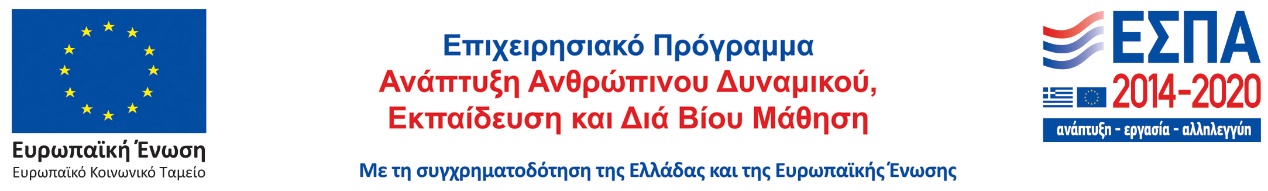 Το επικουρικό έργο υλοποιείται στο πλαίσιο της Πράξης με τίτλο «Υποστήριξη των εκπαιδευτικών δραστηριοτήτων των ΑΕΙ με την ενσωμάτωση ενισχυτικής διδασκαλίας επιπρόσθετα των κυρίων διαλέξεων για το ακαδημαϊκό έτος 2021-2022» και κωδικό MIS 5164439 που συγχρηματοδοτείται από την Ελλάδα και την Ευρωπαϊκή Ένωση  (Ευρωπαϊκό Κοινωνικό Ταμείο) μέσω του Επιχειρησιακού Προγράμματος «Ανάπτυξη Ανθρώπινου Δυναμικού, Εκπαίδευση και Δια Βίου Μάθηση 2014-2020».